Note for presentation
Stream of our presentation
1st :Geological part
1.1 Question: oil lakes under grounds ? But, from compressed rock.
1.2 You got oil. Next, How do you transport it ?
1.3 What is crude oil in the first place? 

2nd:Chemical structure / molecules
2.1 Oil is constructed by carbon and hydrogen molecules called        carbohydrates 
2.2 What's carbohydrates? Show examples with chemical structures
Stream of our presentation
3rd How to separate oils/ distillation/ crude oil refining
3.1 the boiling point 
3.2 the periodic table of chemical of the element

4th Last message from us
Transportation
VLCC, 330,000KL crude oil unloading
During unloading, injecting inert gas instead of oil
Take off the sea berth with Tugboat(heading to the Singapore Straits )
Emergency practice prescribed by low par a month or three month
Checking lunar age in crowed straits for night cruse
Loading 2 mil barrels of crude oil in Saudi Arabia (consumed a half  day in Japan)  for 35-40 hours
Geological place to drill oil / the layer of soil
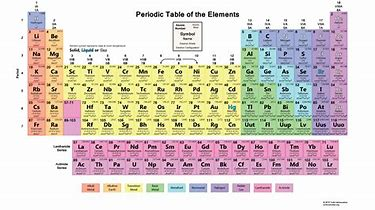 Chemical structure / molecules
Methane: the smallest in carbohydrates CH4
Propane : the most familiar with us/ tapped gas for daily life
              gas form C3H8
Benzene : the base of gasoline / petroleum liquid form
                             C6H6
Bitumen :  95%: carbohydrate 5% other ingredient of asphalt / pavement  dense liquid / leftover CxHx-R
Benzene
Bitumen
Chemical structure / molecules
The period table
Atomic structure and weight (Neutron /proton / electron)
         hydrogen: (N:0 P:1 E:1)
         carbon: (N:6 P:6 E:6)
 the weight of
How to separate oils/ distillation/ crude oil refining
Burning crude oil at the bottom of the refining tower
Separating by boiling pointing
Image gas, thin liquid and dense oil
Bitumen :  ingredient of asphalt / pavement
Last Massages
Hikaru
The earth has taken 150 million years to create crude oil since Ancient times.
Many people have dedicated themselves to drilling, to refining and also to transporting oil since we found it in America in 1850s.
But now, we are spending those oil in only one day or half of day.
Last Massages
Sarah
In 2051 we will run out of oil without other ways,
(last coal and fossil souse in 2088)
“The Stone Age didn’t end for lack of stone, and the oil age will end long before the world run out of oil” 
     Shelk Ahmed Zaki Yamani,the Saudi  Oil Minister in 1970’s